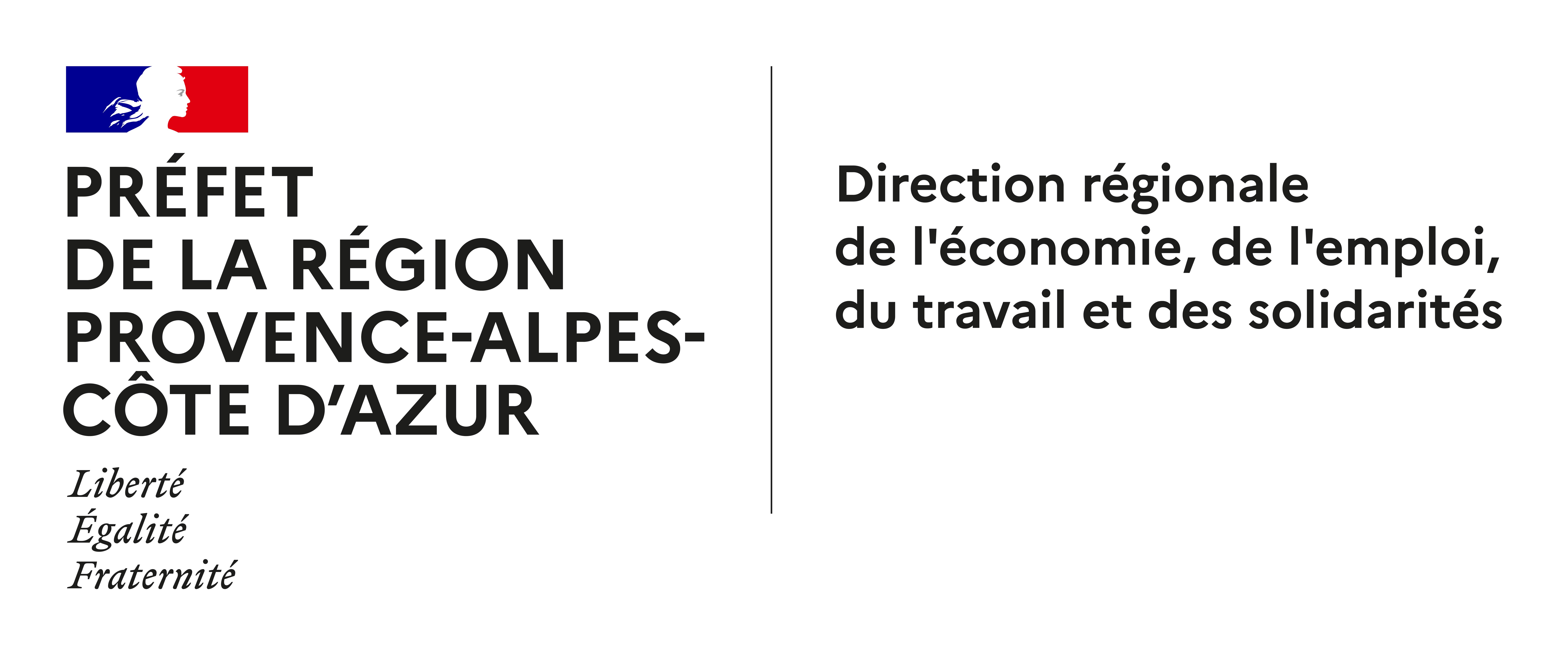 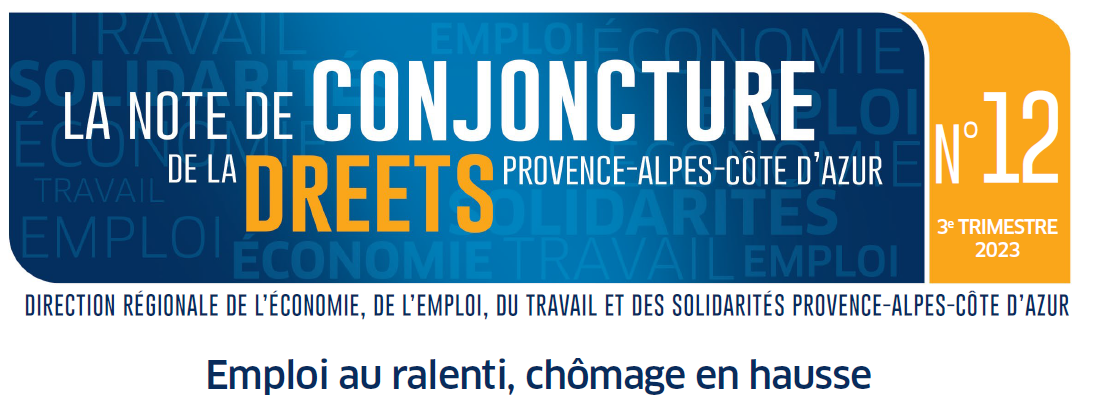 Services études, statistiques, évaluation
La Note de conjoncture du 3e trimestre 2023
1
L’emploi salarié progresse faiblement…
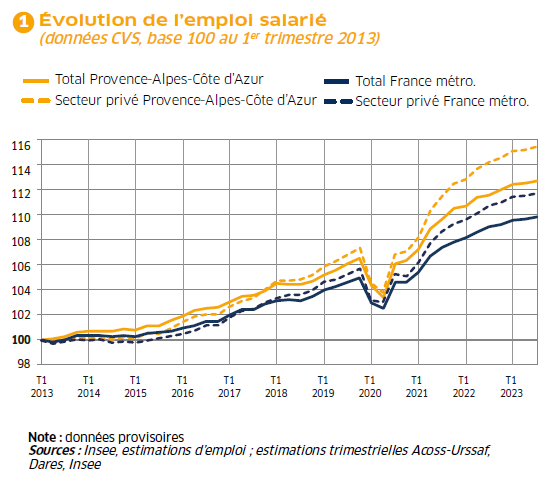 Au T3 2023 
(par rapport au T2 2023)
+0,2 % (après +0,1 %)
+0,1 % (après +0,1 %)
La Note de conjoncture du 3e trimestre 2023
2
… tiré uniquement par l’emploi hors intérim
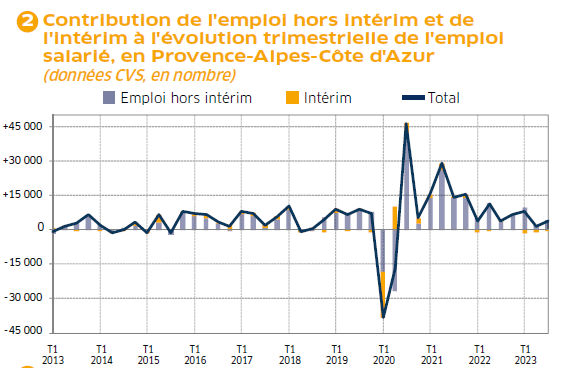 Au T3 2023, 
+4 000 emplois :
+4 000
emplois hors intérim

Nombre d’intérimaires stable
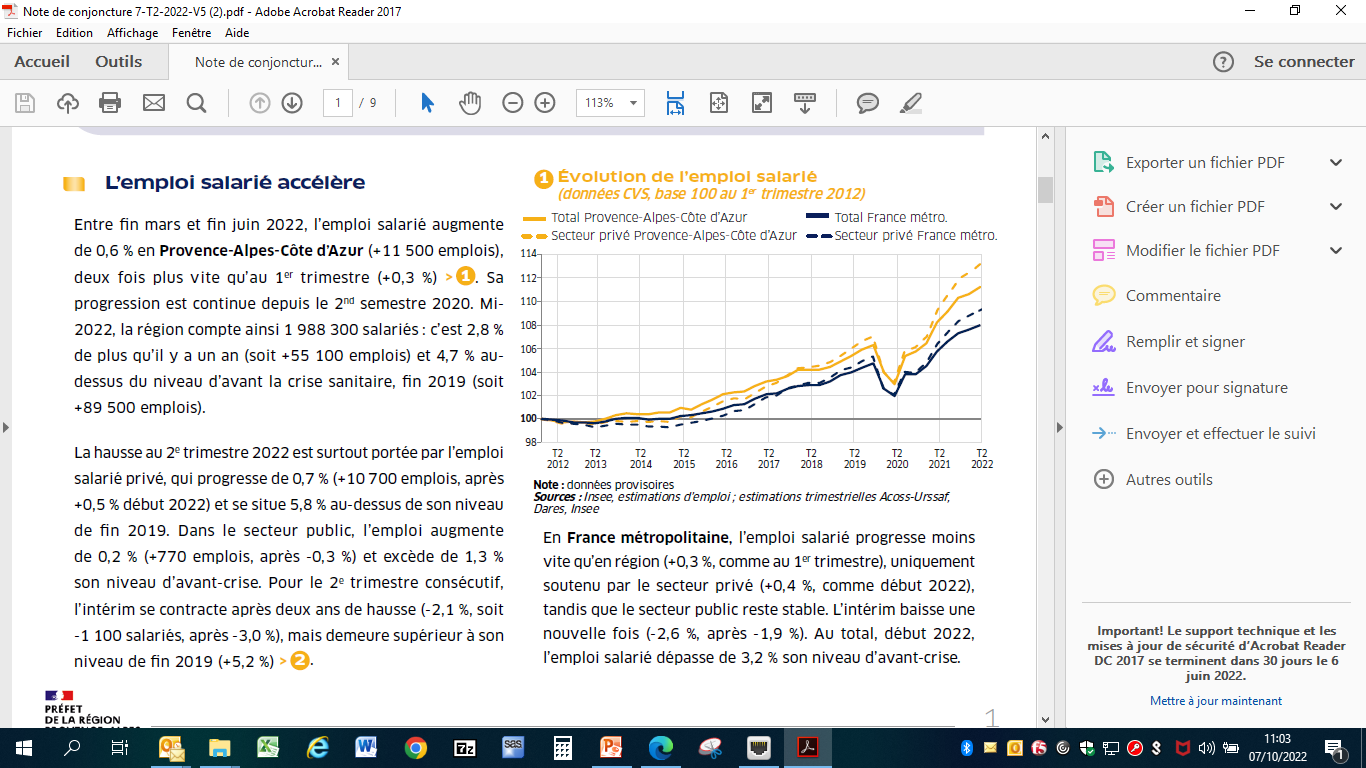 La Note de conjoncture du 3e trimestre 2023
3
Croissance ralentie dans le tertiaire marchand
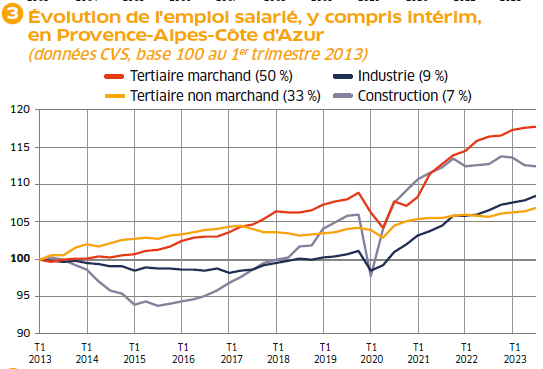 Au T3 2023 :
+0,1 % (après +0,3 %)
-0,2 % (après -0,8 %)
+0,6 % (après +0,2 %)
+0,4 % (après +0,1 %)
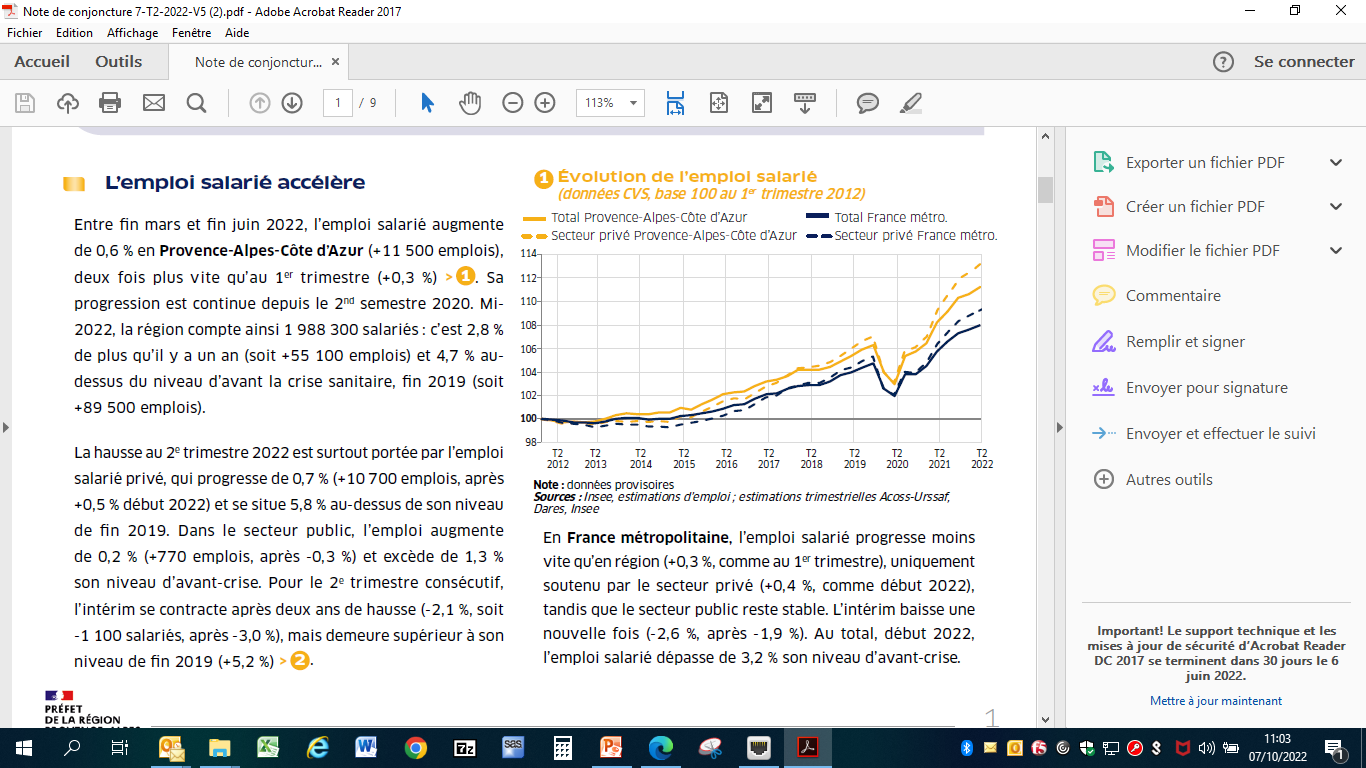 La Note de conjoncture du 3e trimestre 2023
4
Nouveau recul dans la construction
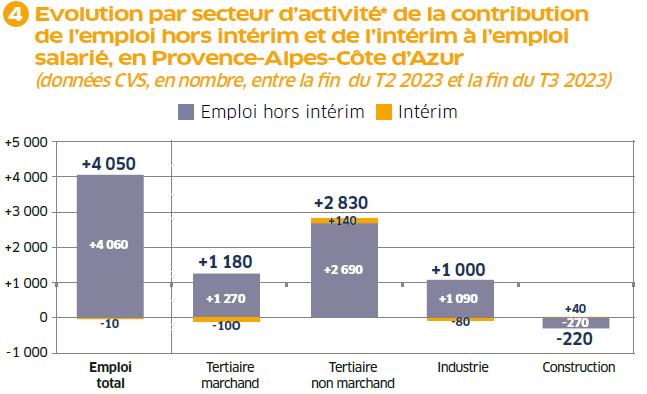 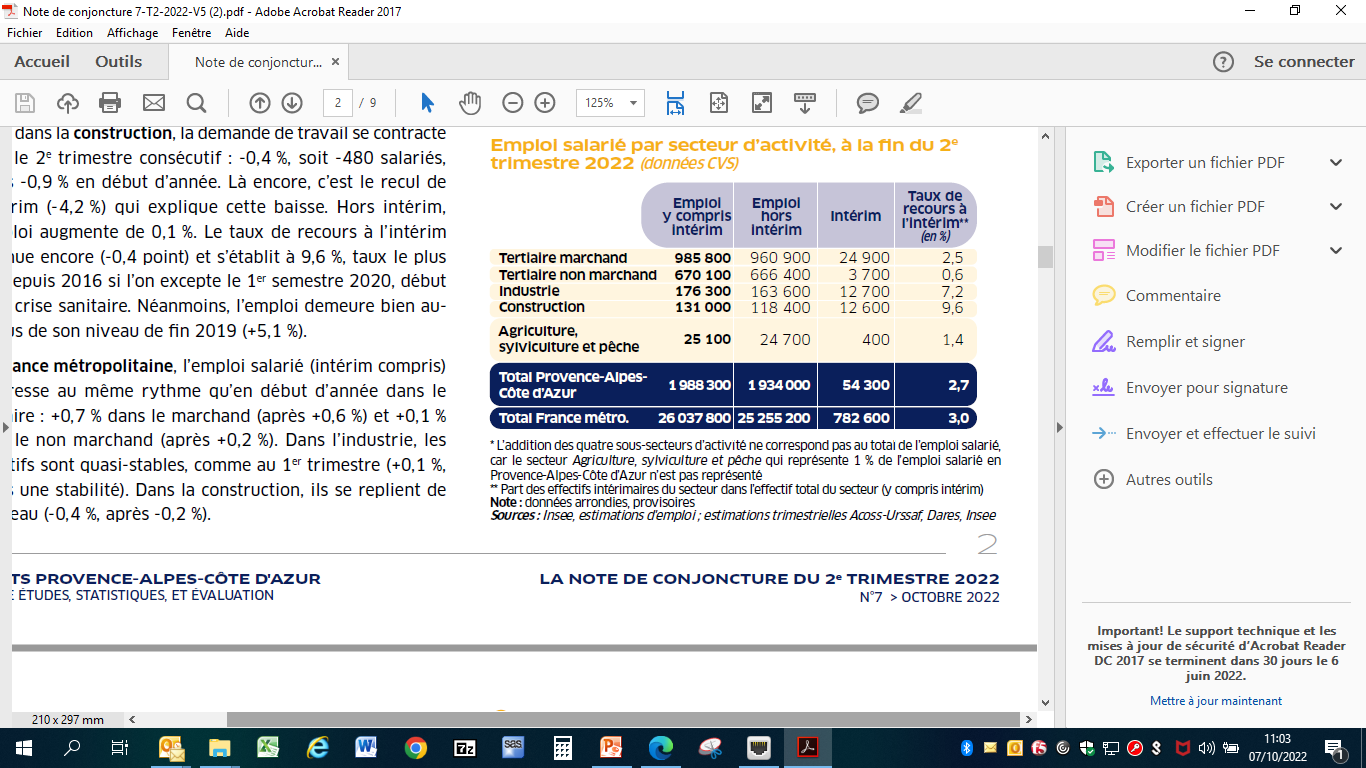 La Note de conjoncture du 3e trimestre 2023
5
Les embauches repartent à la hausse
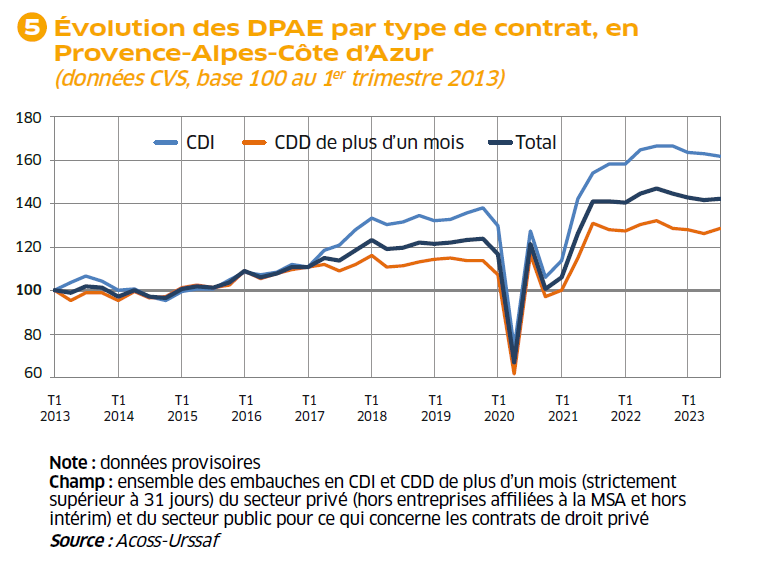 La Note de conjoncture du 3e trimestre 2023
6
Le nombre de bénéficiaires de contrat aidé de nouveau quasi-stable
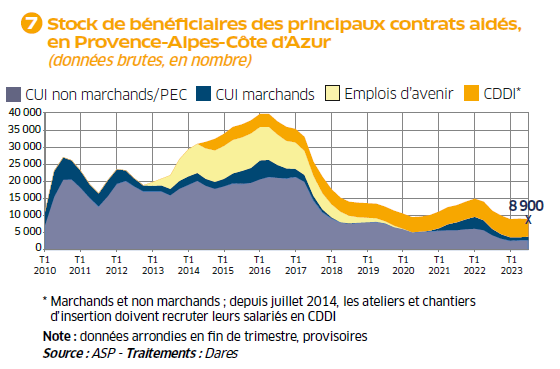 La Note de conjoncture du 3e trimestre 2023
7
La croissance de l’apprentissage se modère
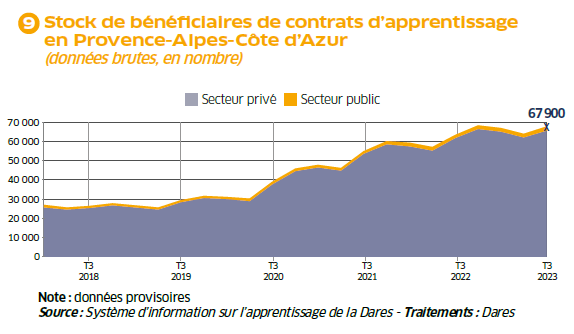 La Note de conjoncture du 3e trimestre 2023
8
Après avoir atteint son plus bas niveau historique, le taux de chômage repart à la hausse…
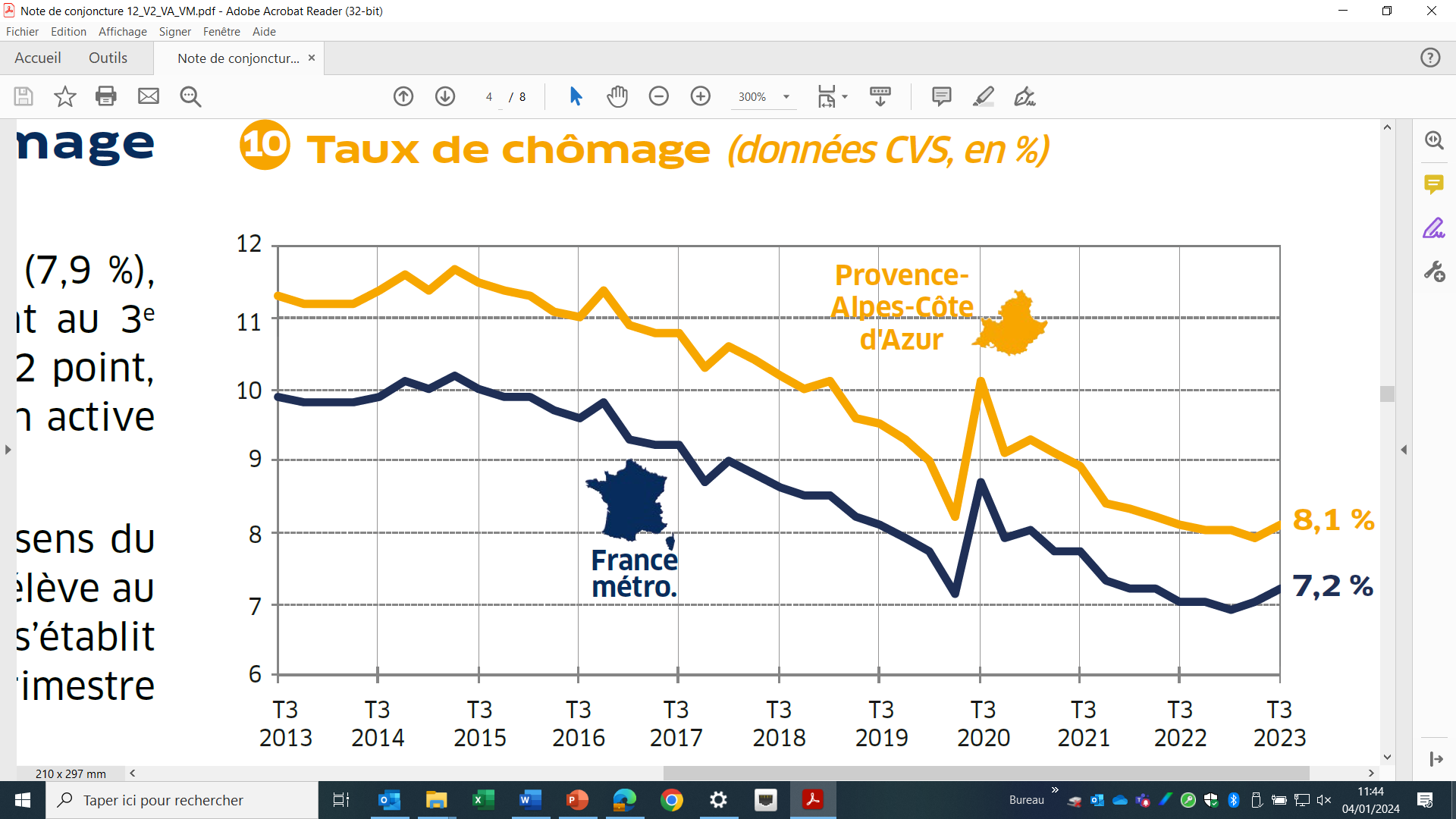 Par rapport
au T2 2023 :
+0,2 point
+0,2 point
La Note de conjoncture du 3e trimestre 2023
9
… dans tous les départements de la région…
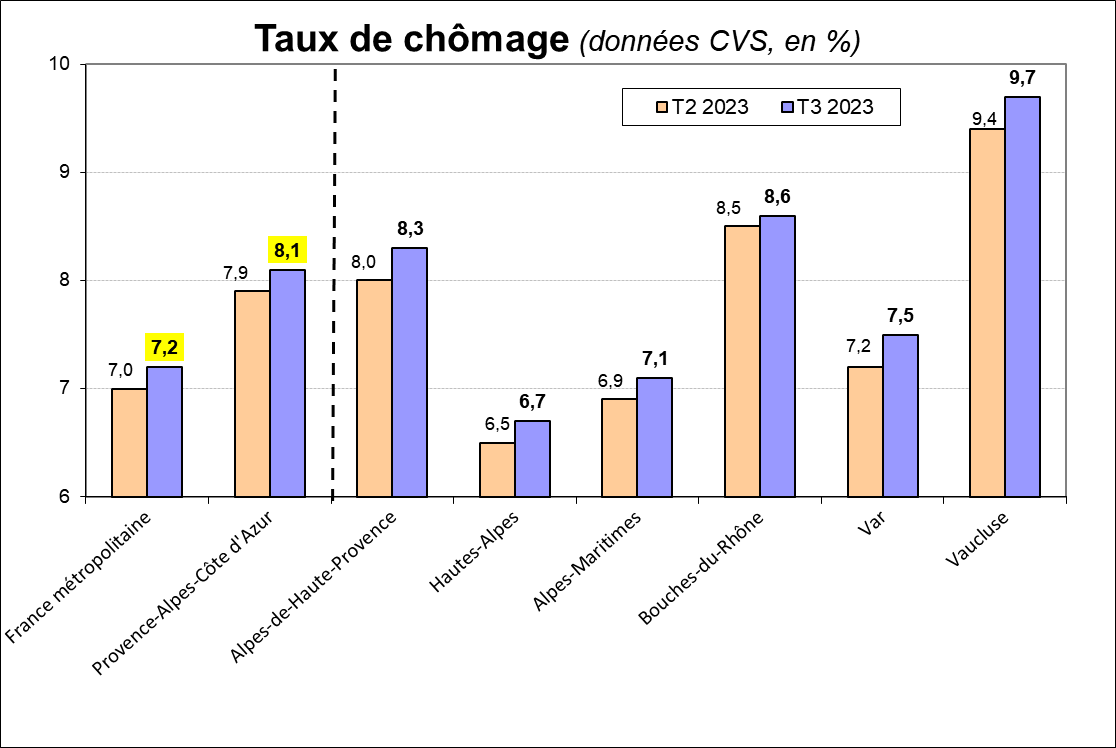 Note : données trimestrielles provisoires ; estimation à +/- 0,3 point près du niveau du taux de chômage national 
et de son évolution d’un trimestre à l’autre
Source : Insee, taux de chômage au sens du BIT (national) et taux de chômage localisé (régional et départementaux)
La Note de conjoncture du 3e trimestre 2023
10
… et dans toutes les zones d’emploi
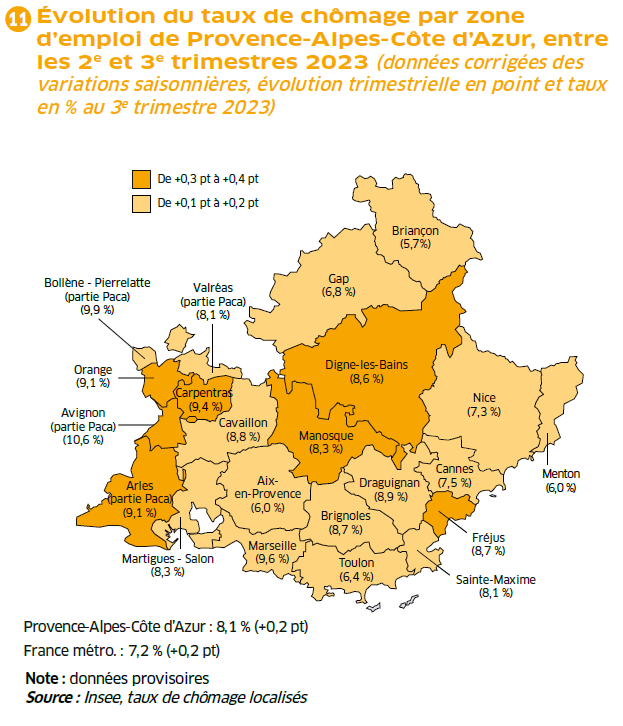 La Note de conjoncture du 3e trimestre 2023
11
La demande d’emploi se stabilise après deux années de recul
446 000 demandeurs d’emploi catégories A,B,C en moyenne 
au T3 2023
La Note de conjoncture du 3e trimestre 2023
12
La baisse de la demande d’emploi des femmes compense la hausse de celle des hommes
La Note de conjoncture du 3e trimestre 2023
13
La demande d’emploi des jeunes de moins de 25 ans rebondit nettement
La Note de conjoncture du 3e trimestre 2023
14
La demande d’emploi de longue durée poursuit sa baisse, pendant que celle des inscrits depuis moins d’un an repart légèrement à la hausse
La Note de conjoncture du 3e trimestre 2023
15
Sur un an, baisse du nombre de foyers bénéficiaires du RSA, plus prononcée pour l’ASS ; hausse pour l’AAH ; quasi-stabilité pour la PA
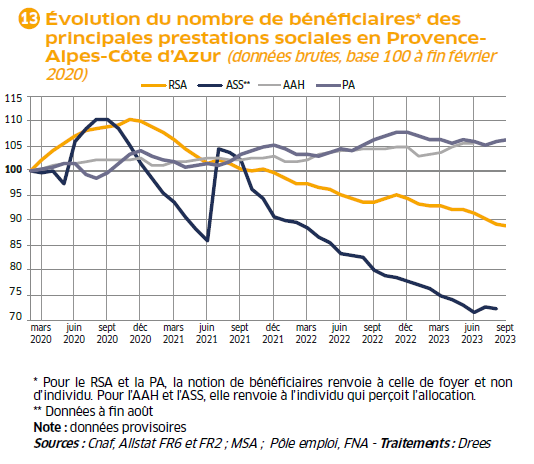 NB : Le RSA, l’ASS, l’AAH et la Prime d’activité ont bénéficié d’une revalorisation exceptionnelle anticipée au 1er juillet 2022. Si ces revalorisations ont pu jouer à la hausse sur les effectifs de bénéficiaires (augmentation du nombre de personnes éligibles, hausse du taux de recours), ils n’ont pas toujours suffi à les voir augmenter
La Note de conjoncture du 3e trimestre 2023
16
Un repli du nombre de foyers bénéficiaires du RSA bien plus marqué qu’au niveau national
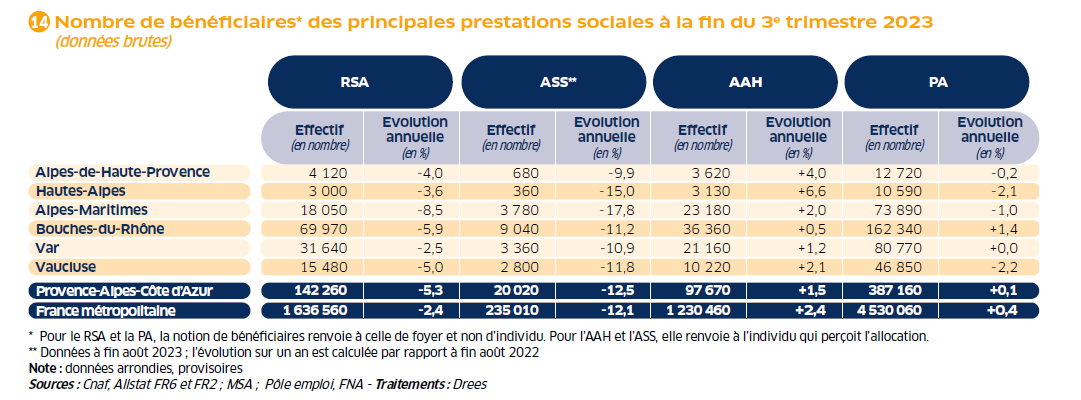 La Note de conjoncture du 3e trimestre 2023
17
Pour en savoir plus
La Note de conjoncture de la Dreets Provence-Alpes-Côte d’Azur:
https://paca.dreets.gouv.fr/Les-publications-periodiques-9124

Les éclairages conjoncturels départementaux :

http://paca.dreets.gouv.fr/Les-outils-de-pilotage-territorialises


Retrouvez tous nos indicateurs dans le Tableau de bord des indicateurs clés 

en téléchargement sur le site de la Dreets Provence-Alpes-Côte d’Azur : 

https://paca.dreets.gouv.fr/Les-indicateurs-cles-de-la-Dreets-Paca
La Note de conjoncture du 3e trimestre 2023
18